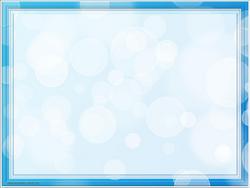 Інтернет-проект обласної Ліги старшокласників
“З Україною в серці”Підпроект
 “Пишаємось тобою, рідний краю!”

 Зеленьківська ЗОШ І-ІІ ступенівТальнівської районної радиЧеркаської області
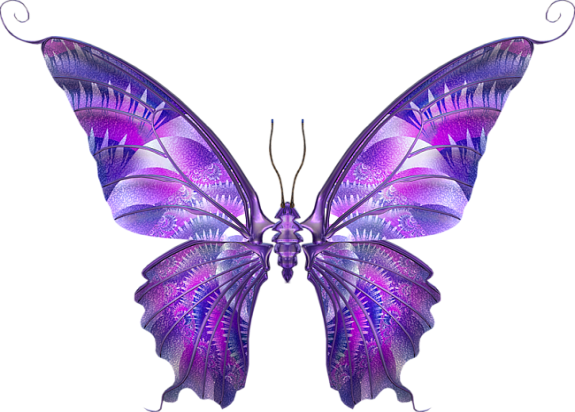 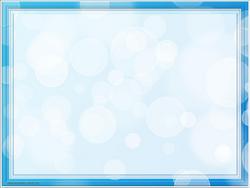 Відкриття та освячення новозбудованого храму Преображення Господньогоу с.Зеленьків Тальнівського благочиння Православної Церкви України
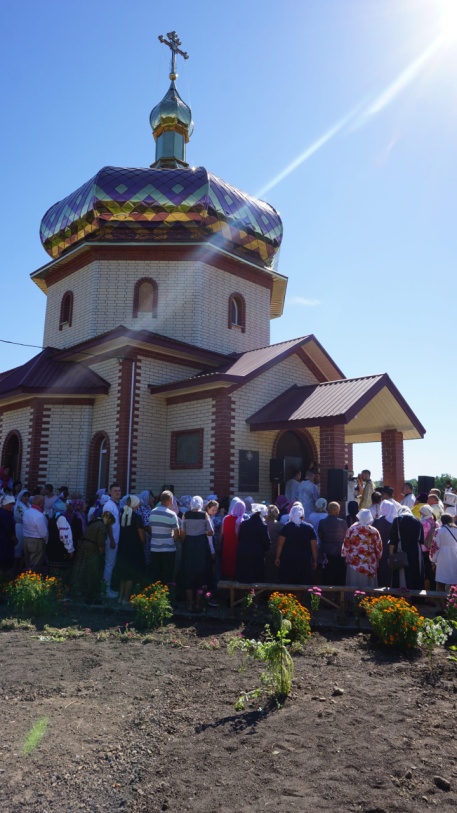 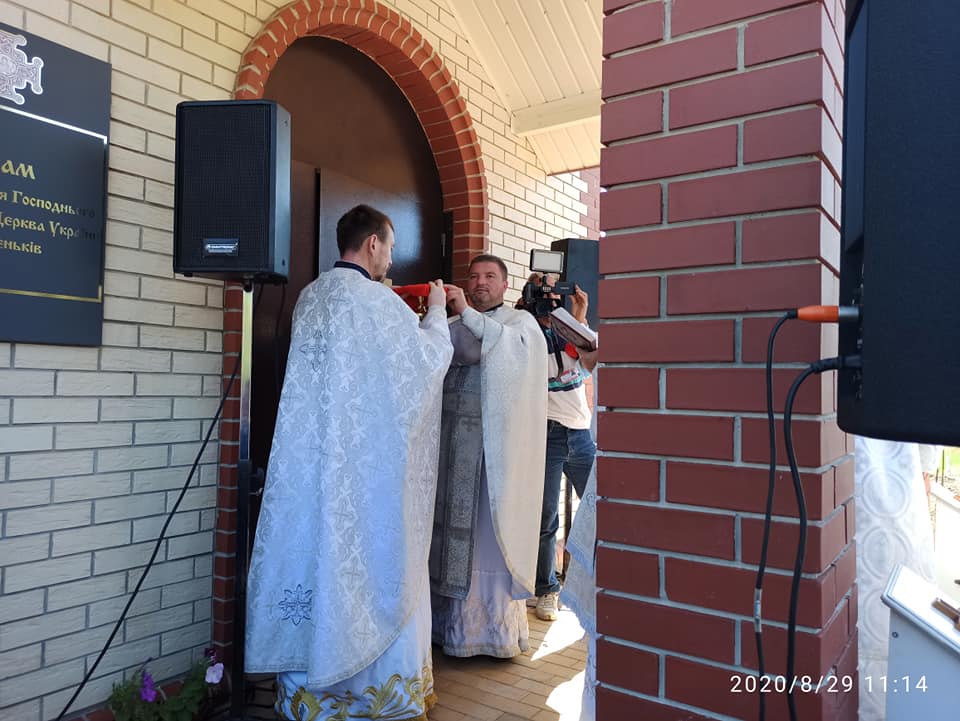 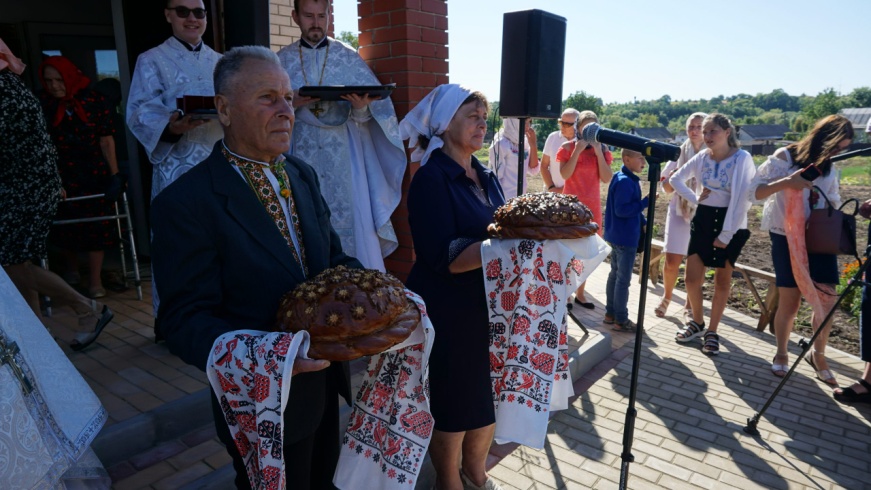 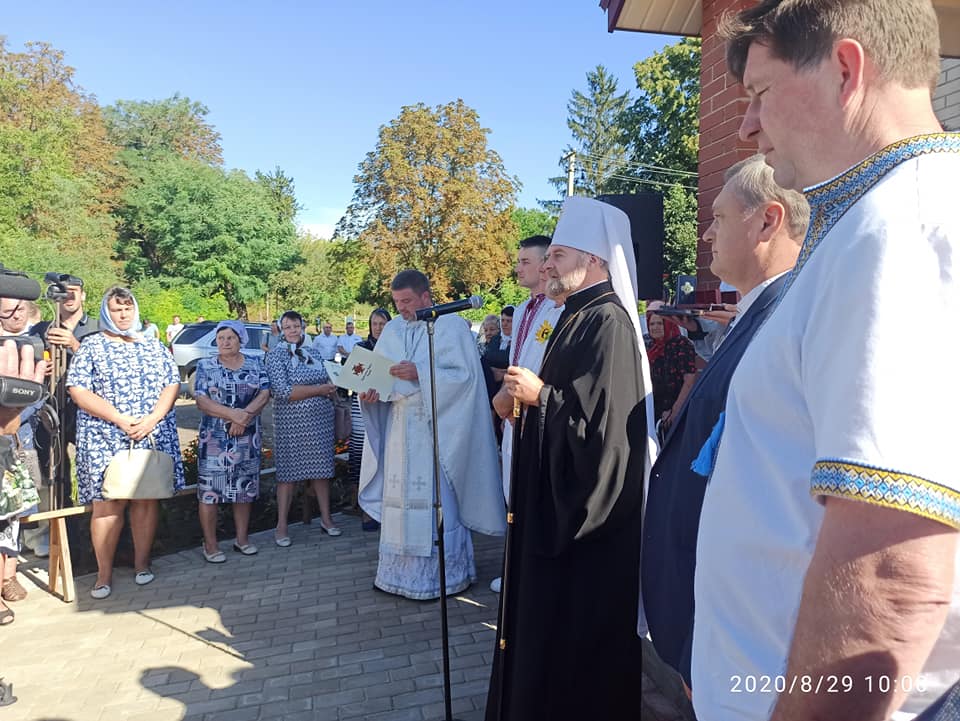 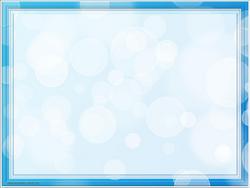 Освячення Храму Преображення Господнього митрополитом Черкаським та Чигиринським Іоаном
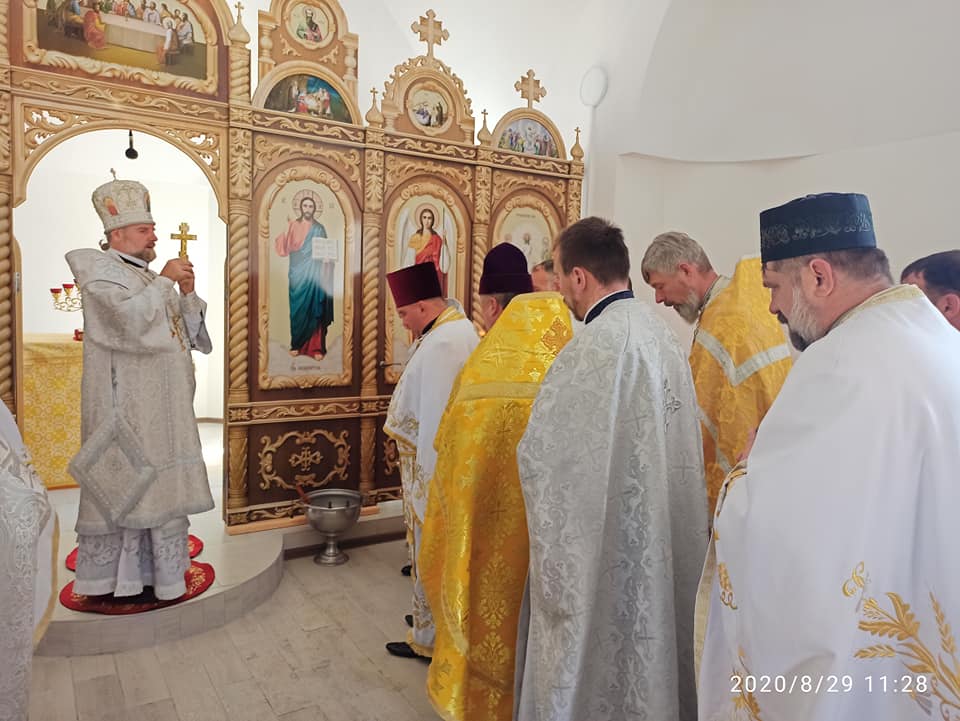 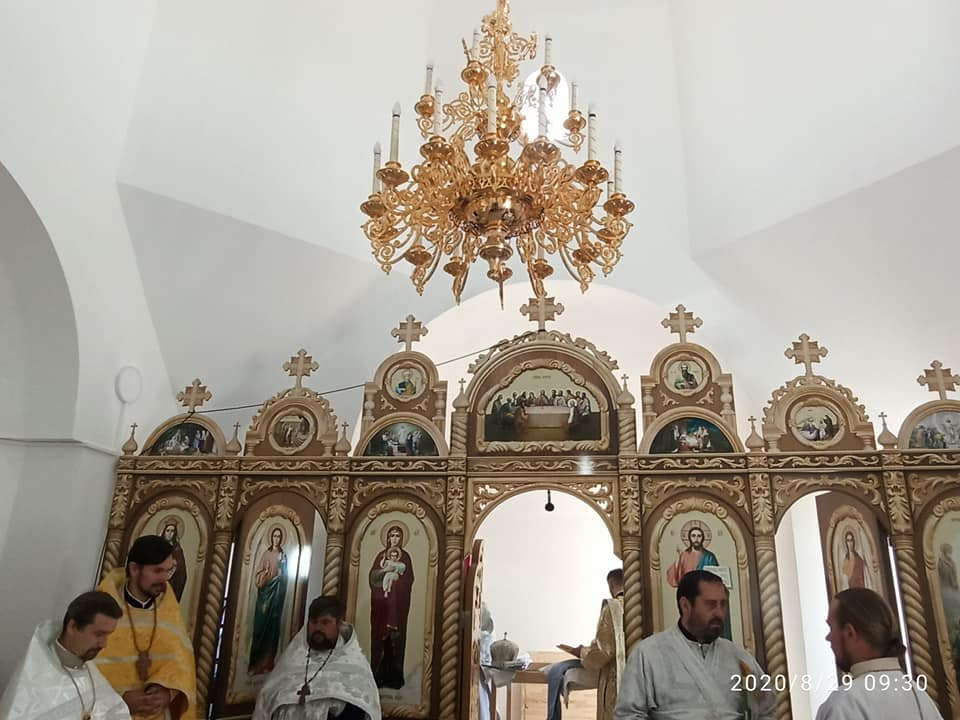 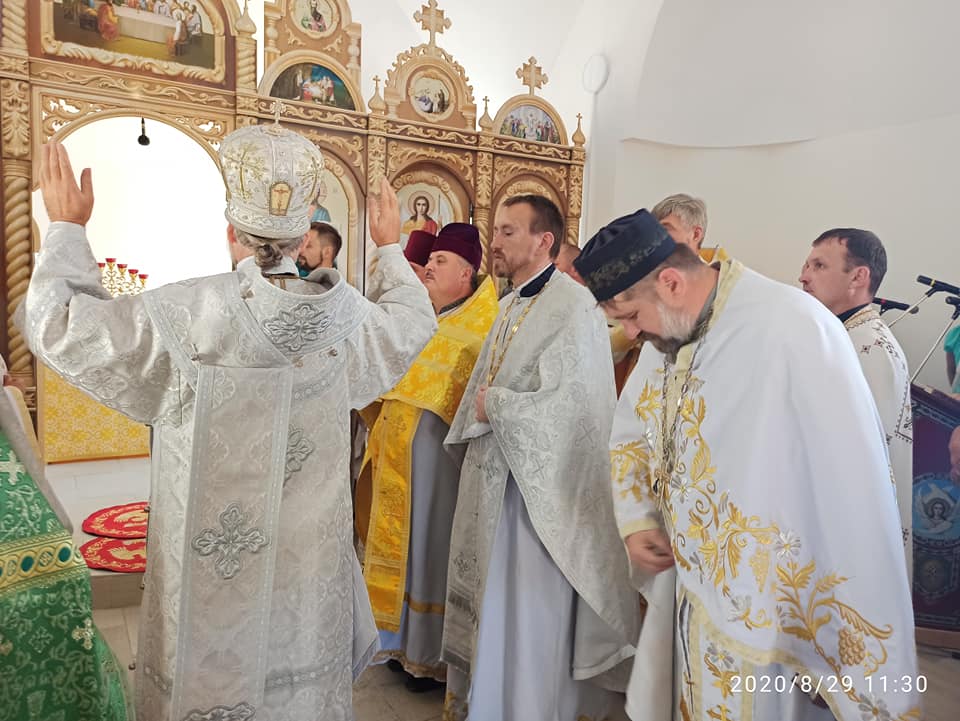 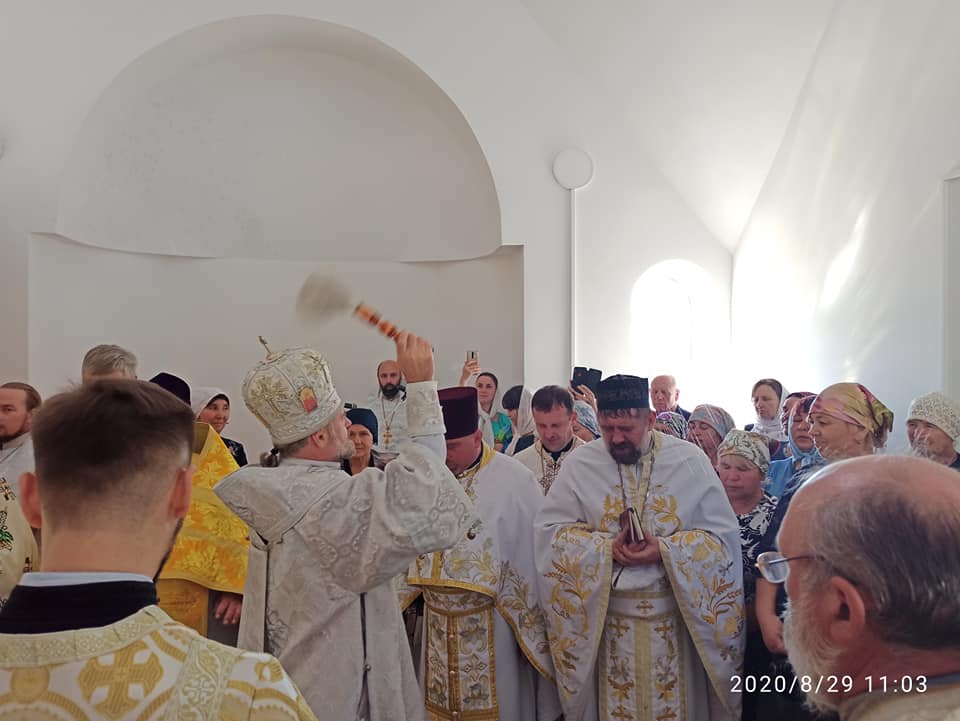 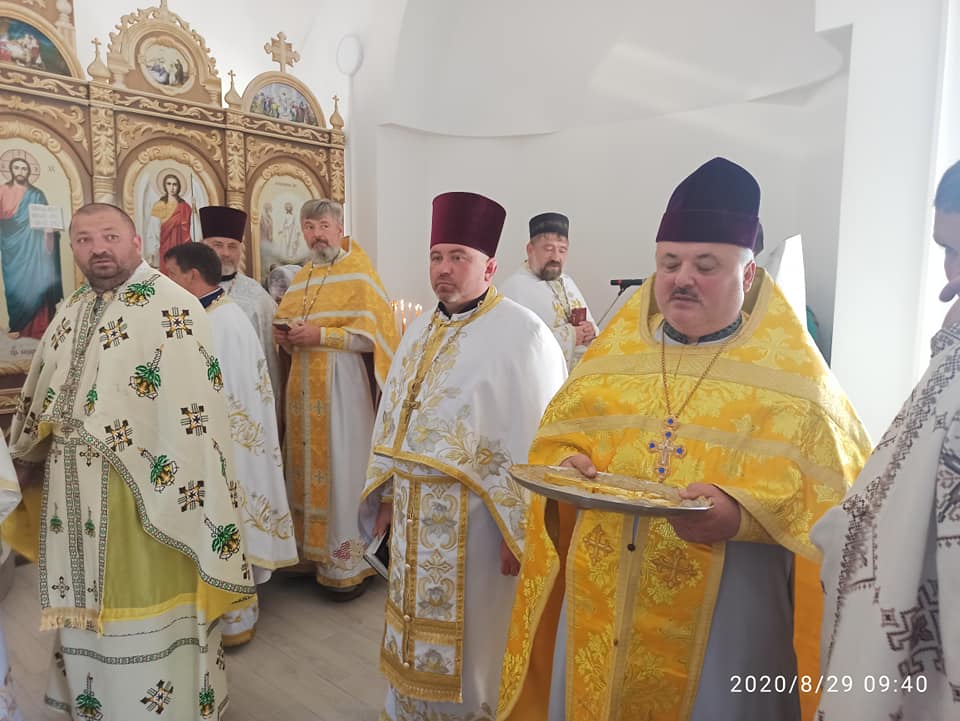 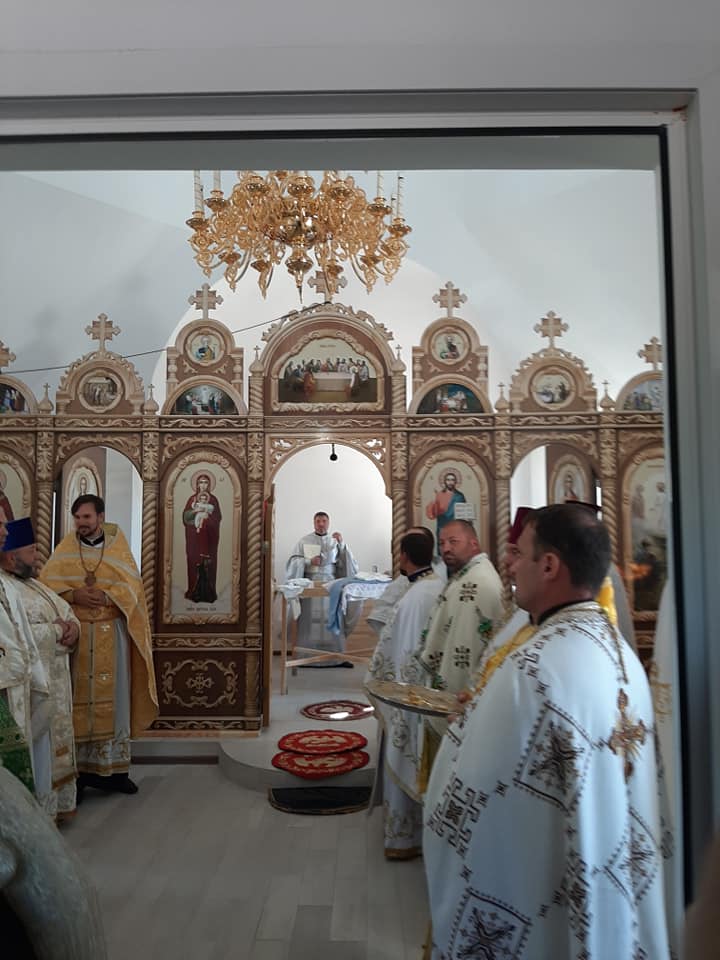 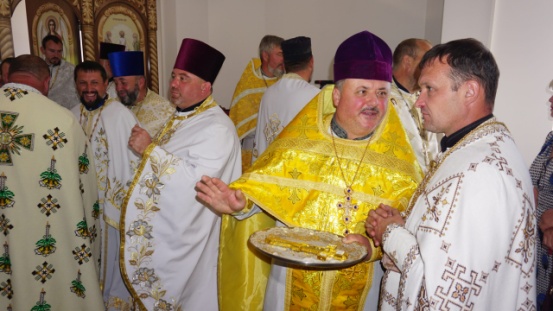 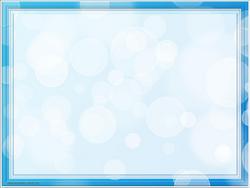 Перша урочиста Божественна літургія
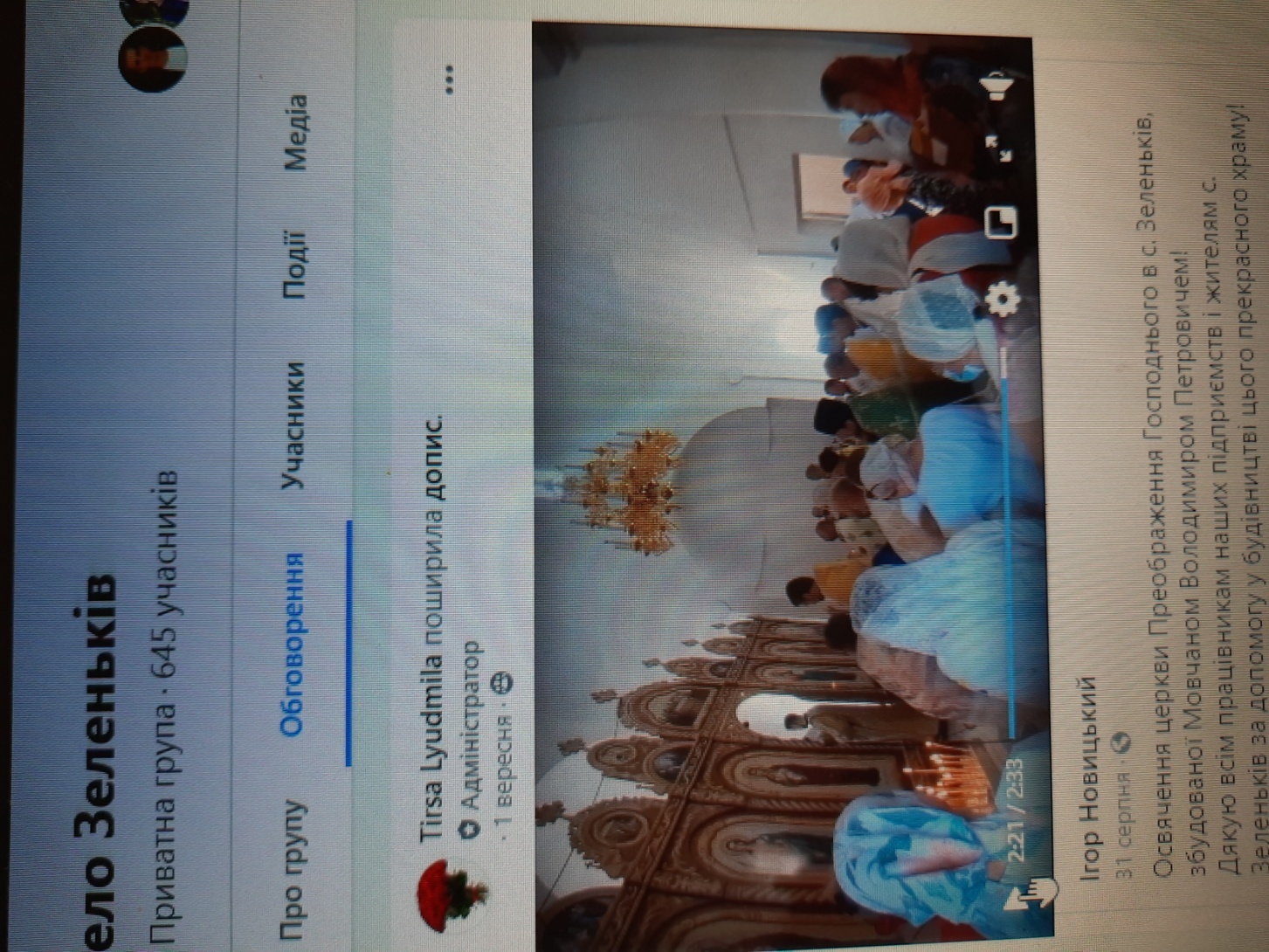 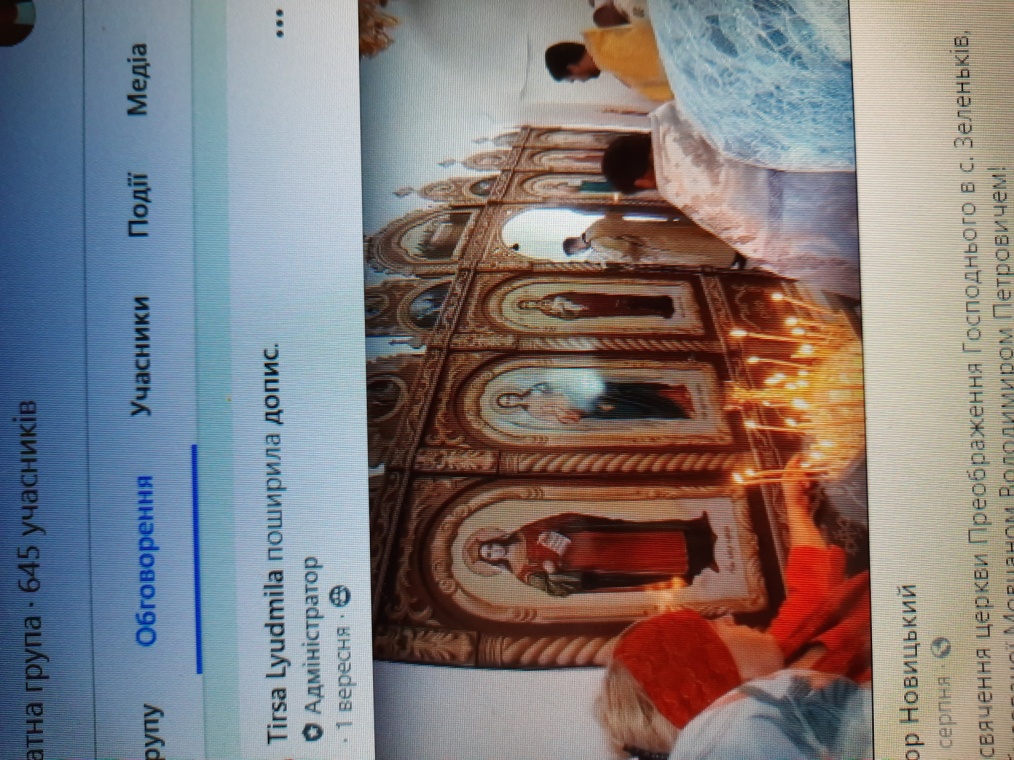 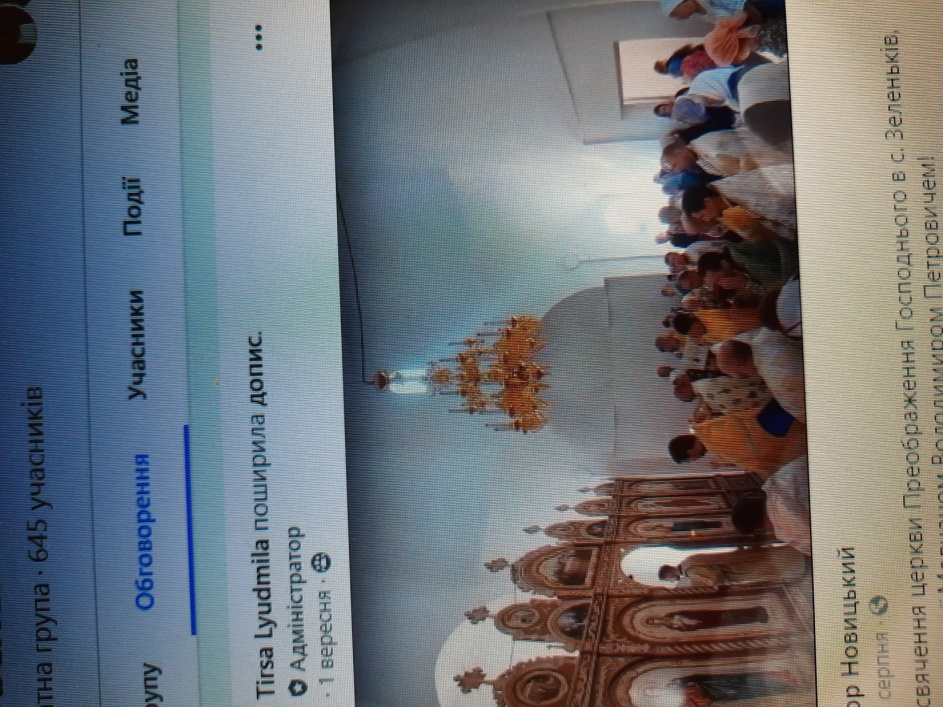 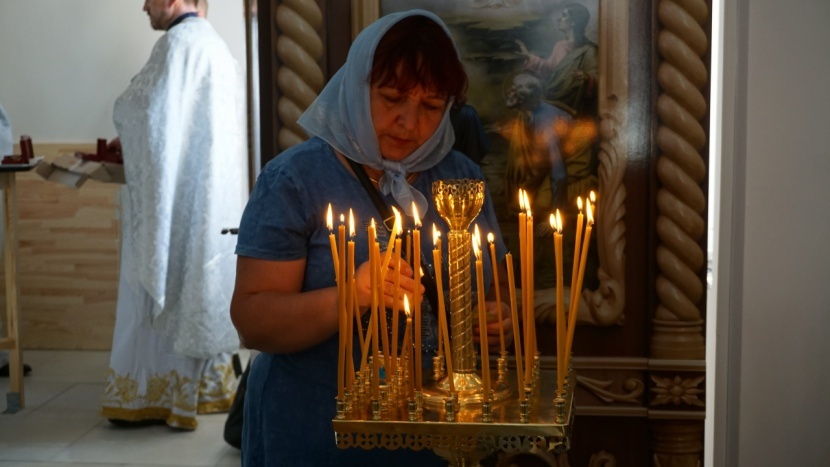 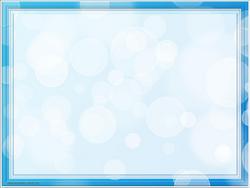 Вручення нагород та подарунків
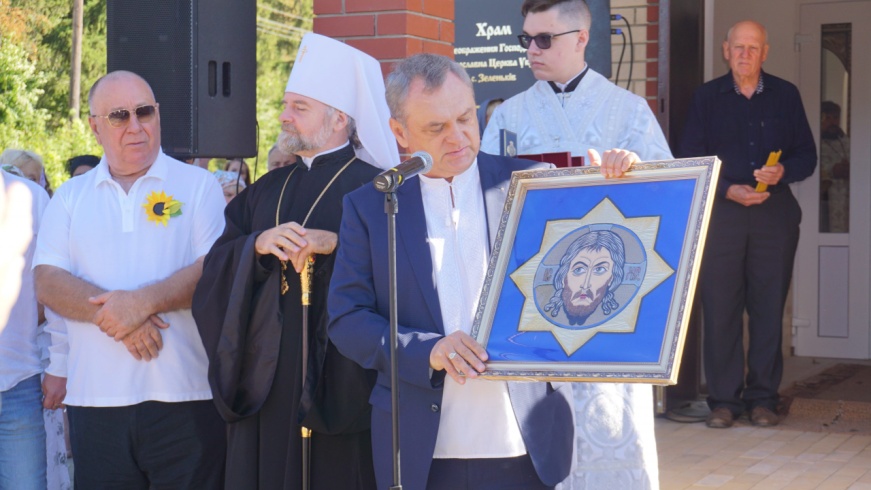 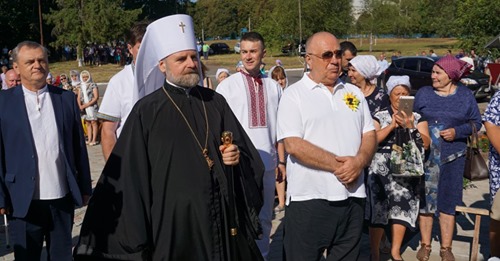 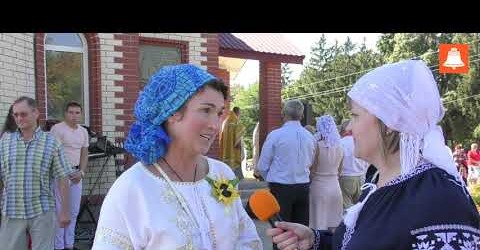 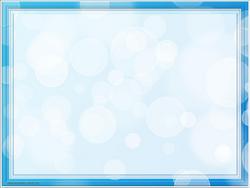 «Ця перлина буде прикрашати село і об’єднувати всіх»                                                                               (О.Черевко)
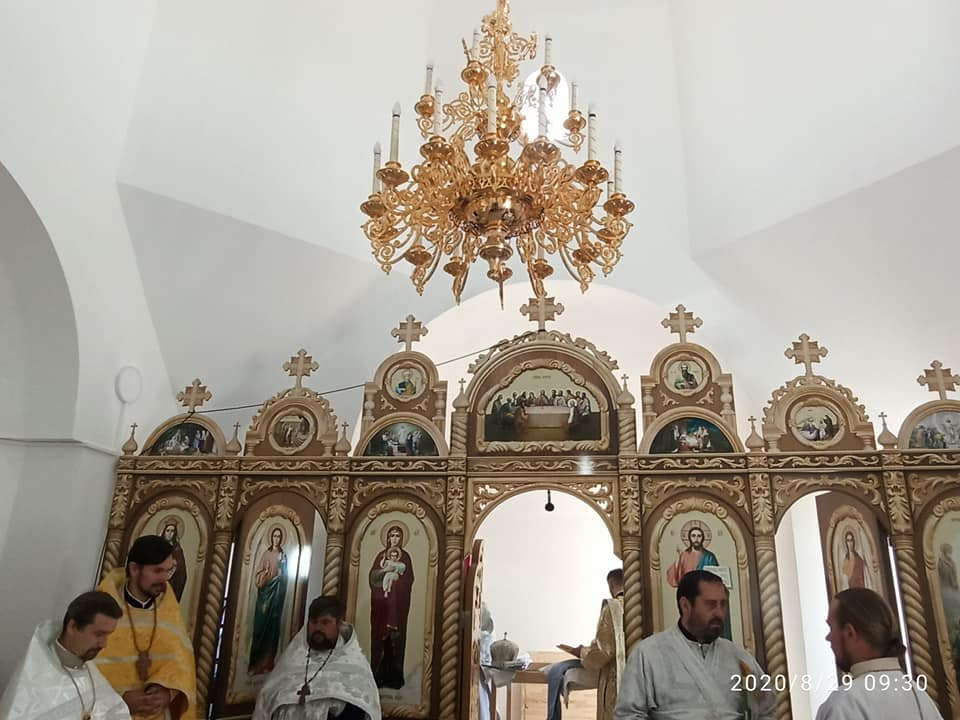 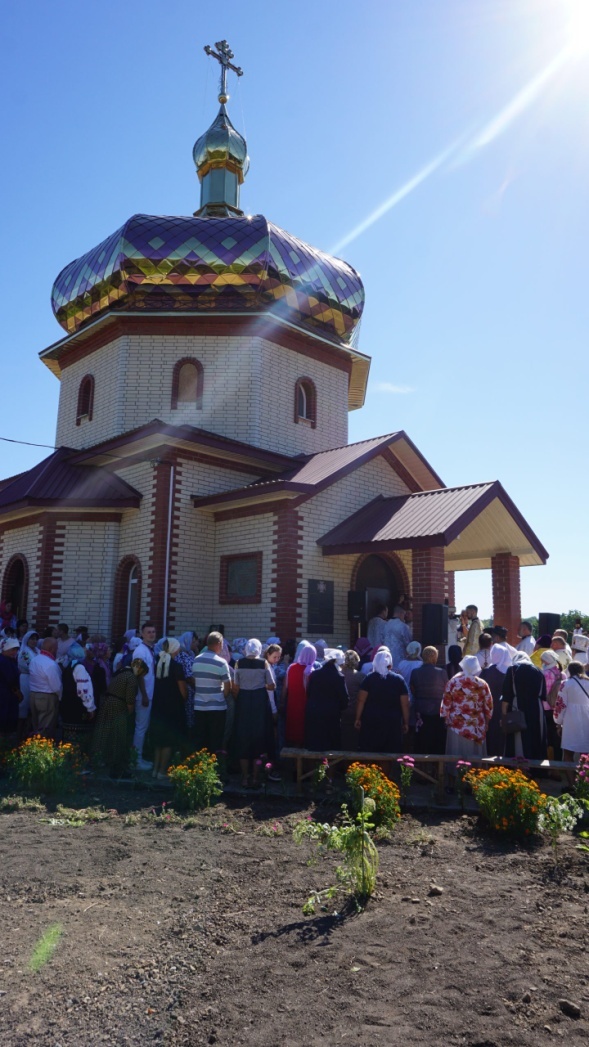 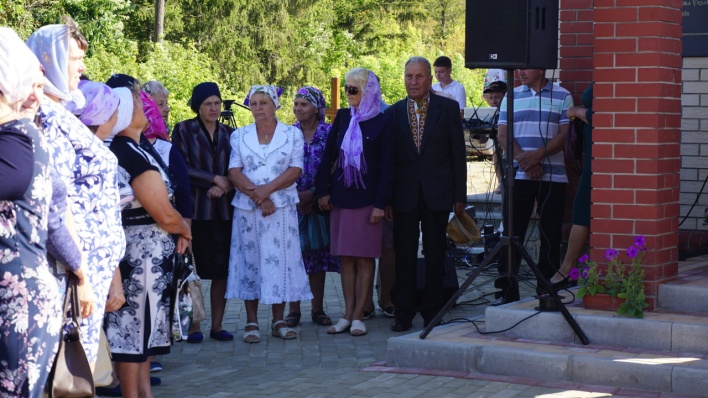 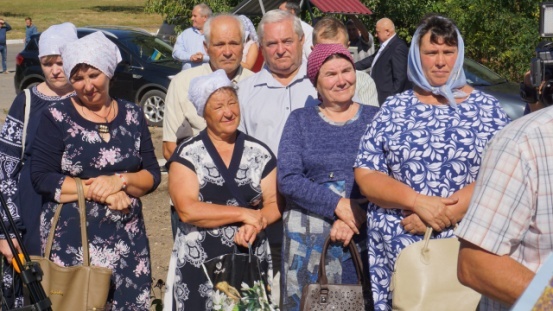